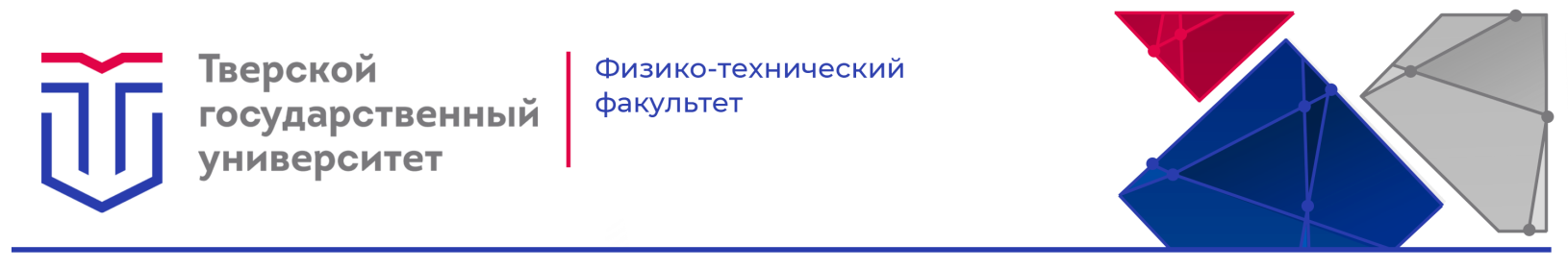 ОПТИЧЕСКИЕ НЕОДНОРОДНОСТИ В КРИСТАЛЛАХ ПАРАТЕЛЛУРИТА, ВЫРАЩЕННЫХ ИЗ РАЗНОГО ИСХОДНОГО ВЕЩЕСТВА
Степанов Валерий Сергеевич
ФГБОУ ТвГУ, Кафедра прикладной физики
Научный руководитель: Каплунов И.А.
Оптические приборы и устройства, применяемые в различных отраслях промышленности, в зависимости от области применения и типов взаимодействия работают в широком диапазоне длин волн электромагнитного излучения. Чувствительность, пространственное и спектральное разрешение и помехоустойчивость приборов зависят от качества материала, используемого в качестве световодов. Оптические характеристики оптических элементов зависят от поверхности, шлифовки и условий роста. Однако немаловажным параметров является чистота исходного материала из которого выращивается монокристалл.
      Монокристаллы парателлурита обладают относительно малым коэффициентом поглощения в видимом и ИК диапазонах и являются наиболее подходящим материалом для использования в терагерцовых технологиях. В данной работе использовались образцы, выращенные из вещества ХЧ (рис.1 а), ОСЧ (рис.1 б) и выращенные в Ужгороде (рис.1 в) и Китае (рис.1 г)
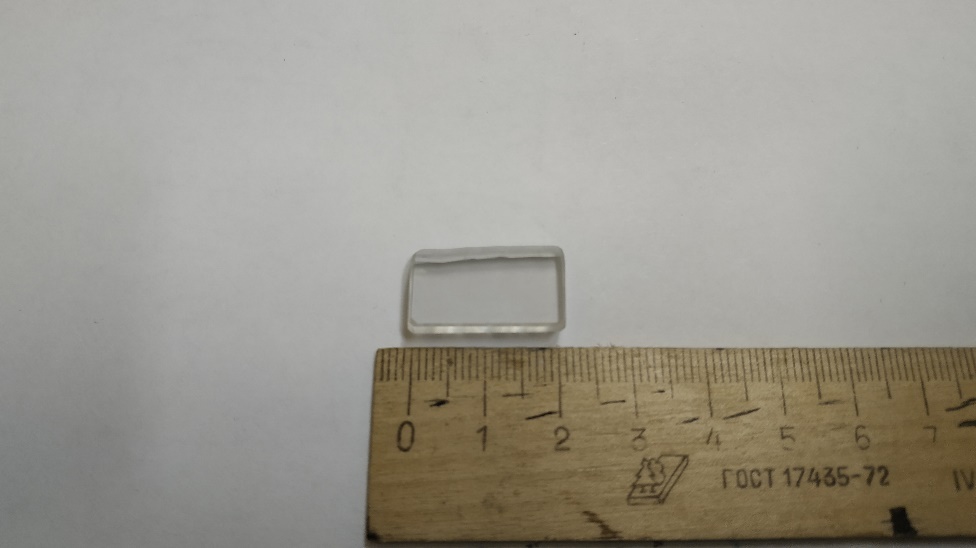 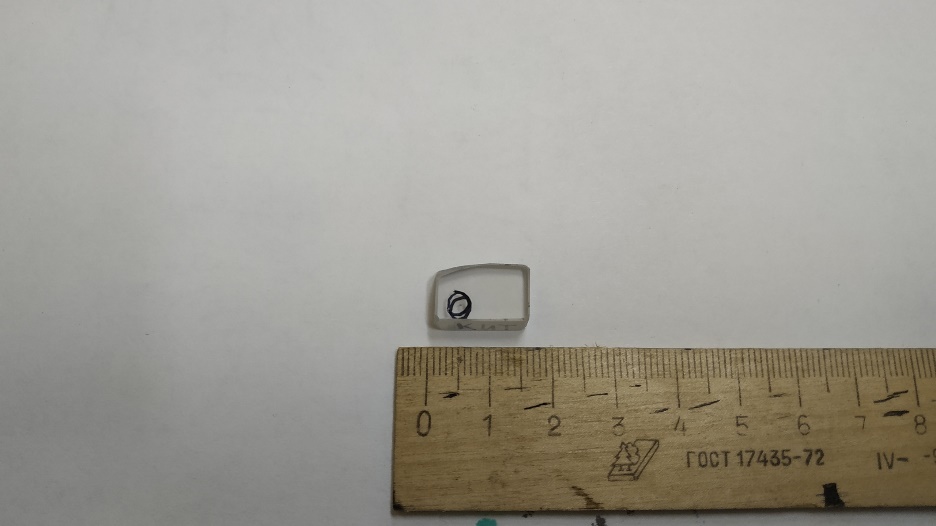 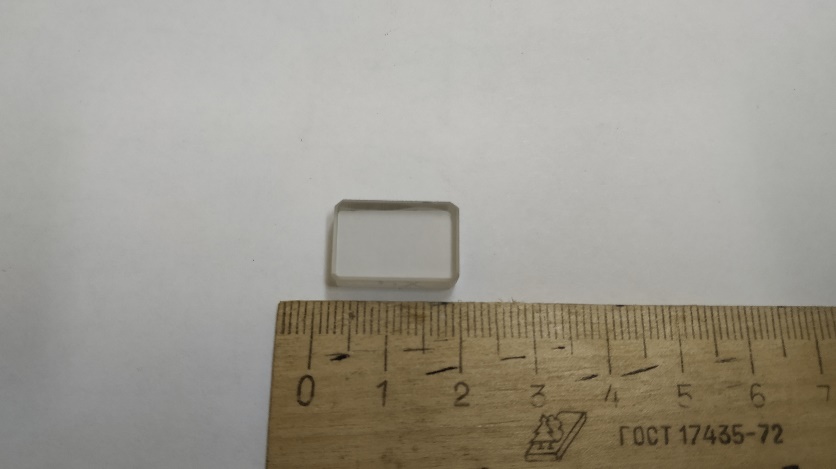 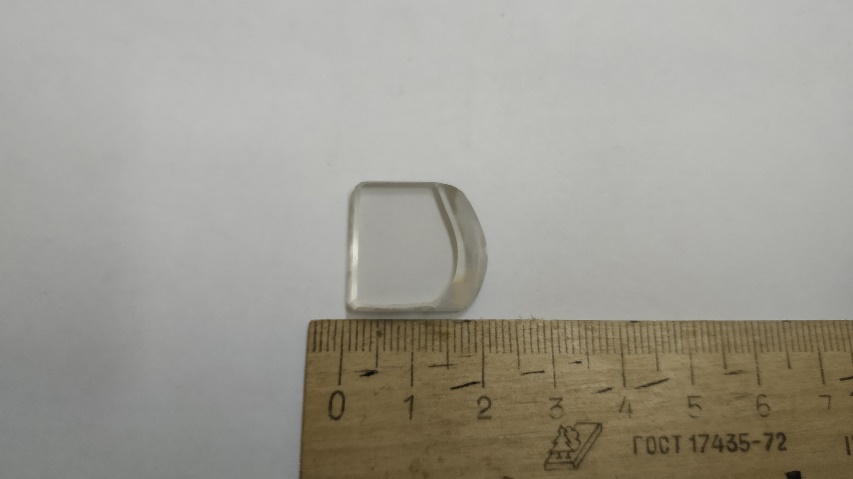 Рис.1 Внешний вид оптических элементов
Для оценки оптической однородности использовался метод коноскопии, позволяющий выявить оптические аномалии и определить степень искажения оптической индикатрисы в монокристаллах парателлурита, выращенных из различного вещества.
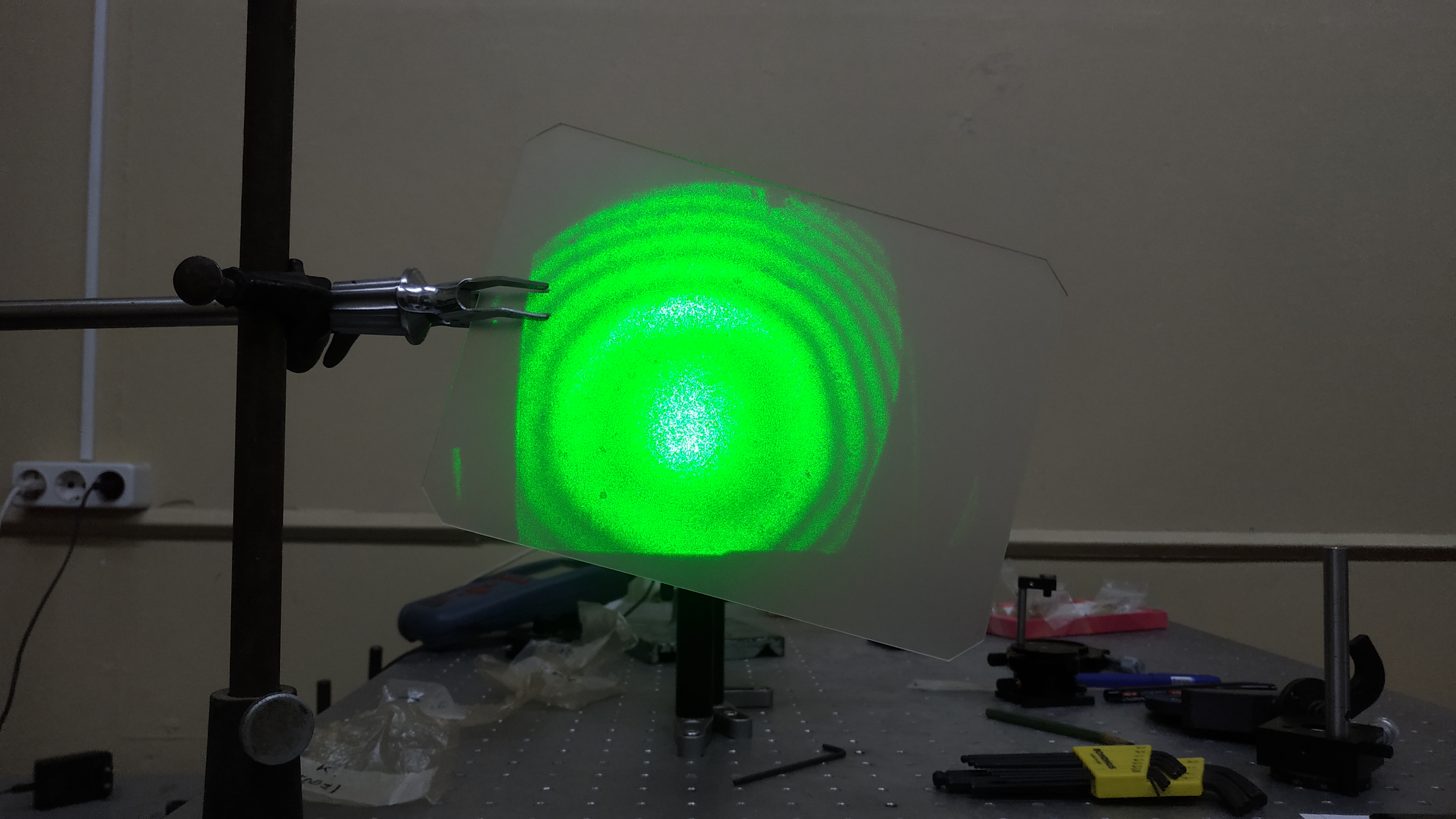 Изохромы (рис.2) на коноскопических картинах, полученных на монокристаллах парателлурита, выращенных из вещества ОСЧ(а) и в Ужгороде(б), минимально искажены, что соответствует минимальному влиянию дефектов на оптическое качество световодов.
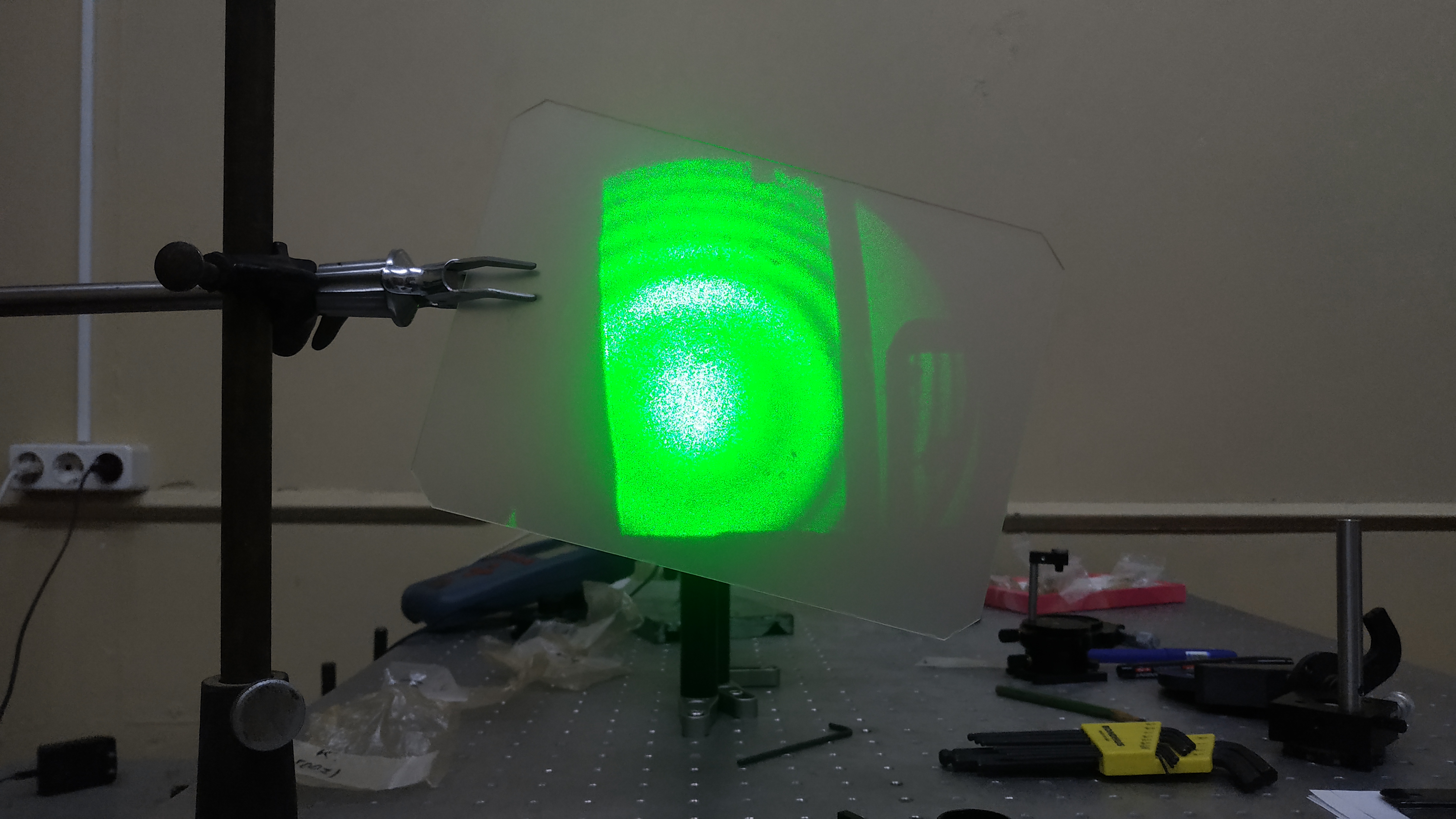 Рис.2 Коноскопические изображения, полученные  на монокристаллах парателлурита
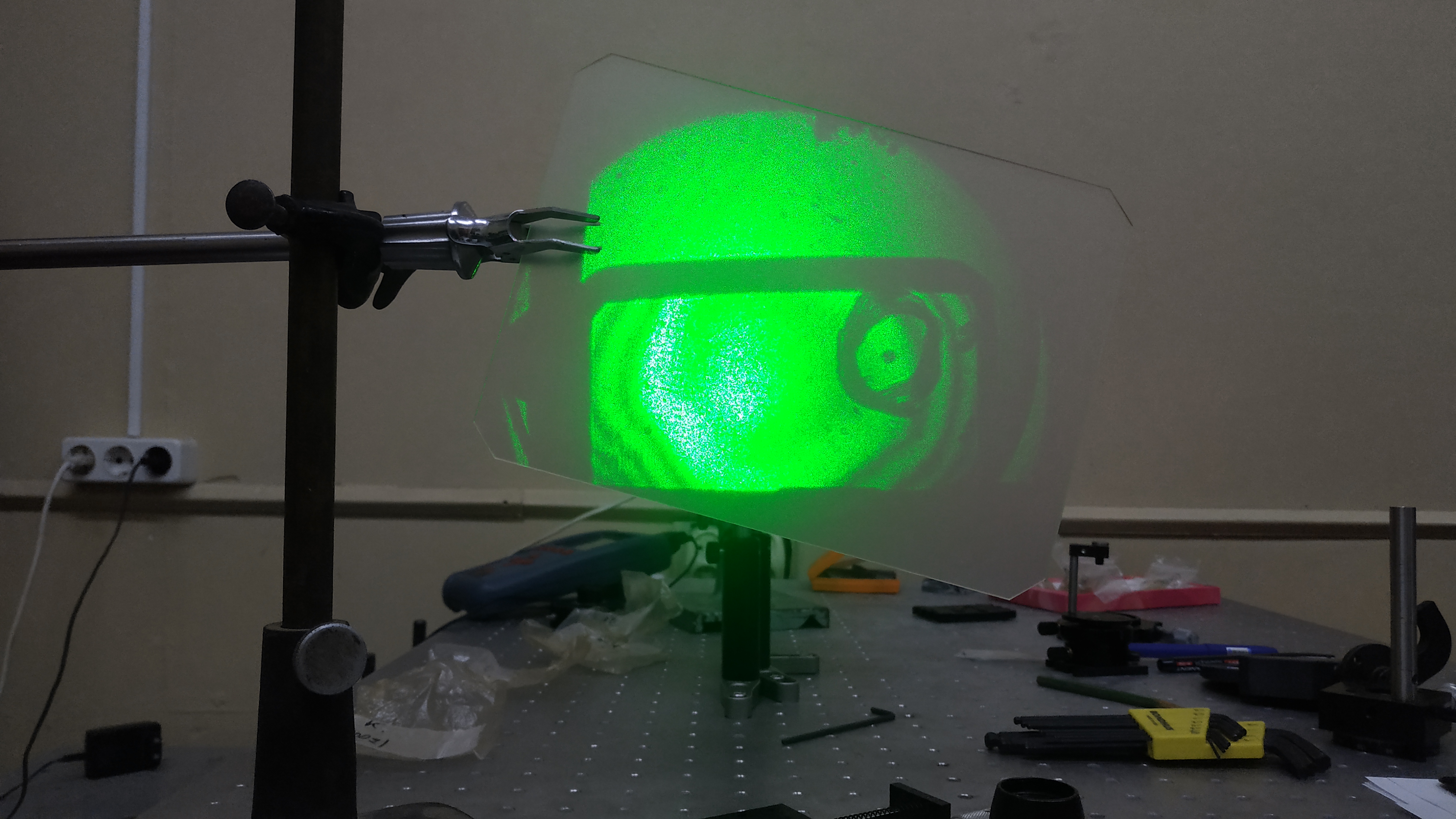 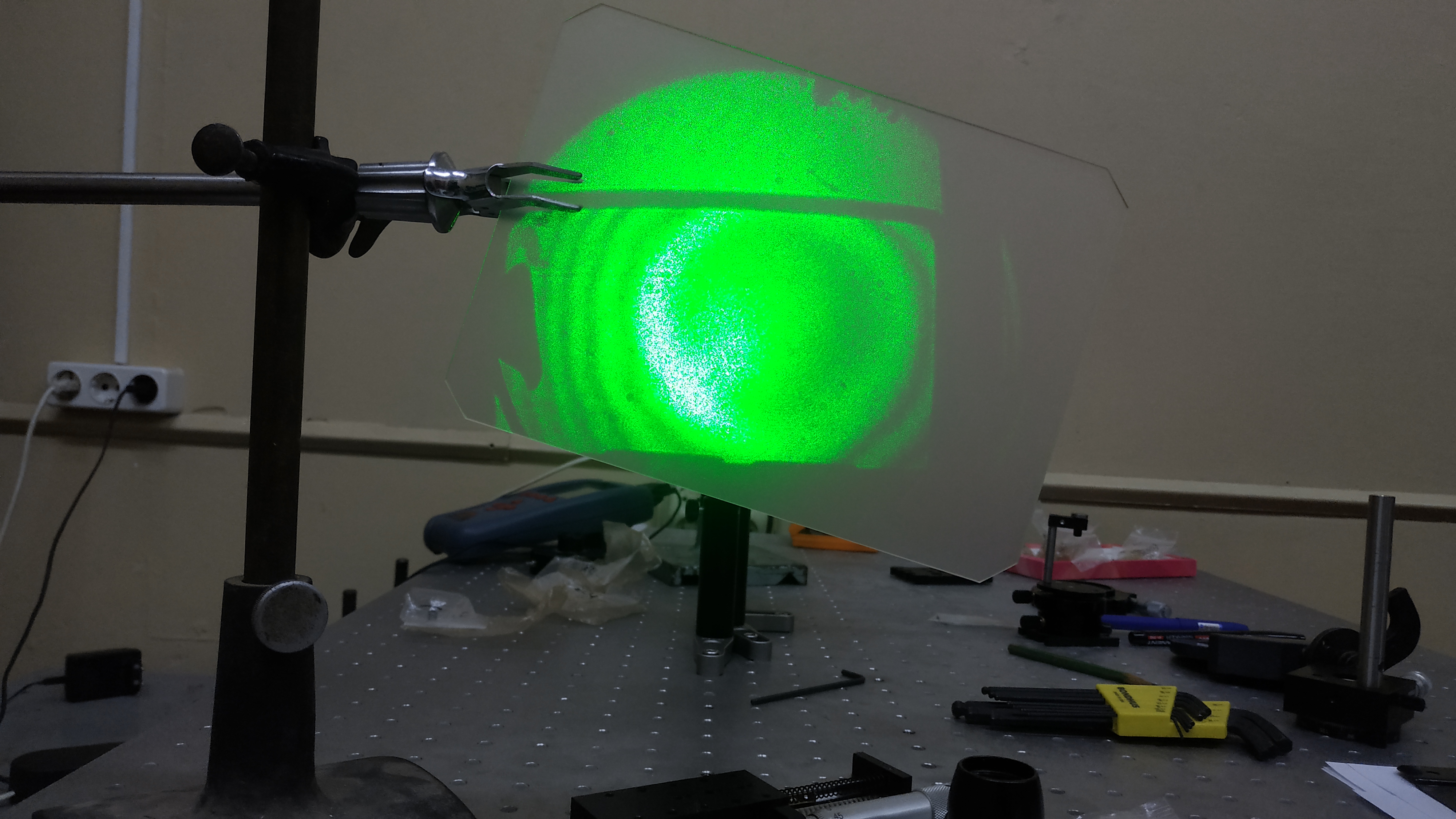 Искажение изохром полученных коноскопических картин на монокристаллах парателлурита (рис.3), выращенных из вещества ХЧ(а) и в Китае(б), указывает на наличие крупных оптических аномалий, что снижает возможности их применения в высокоточных акустооптических устройствах.
Рис.3 Коноскопические изображения, полученные  на монокристаллах парателлурита
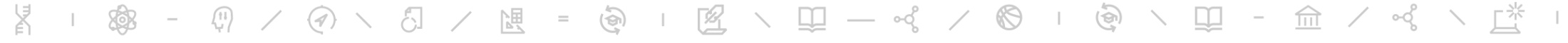